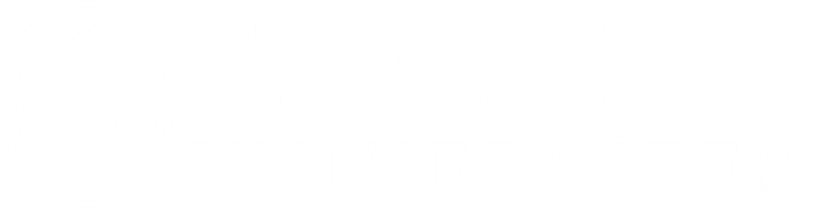 Jean Monnet Faaliyetleri
Bilgilendirme Toplantısı
Uluslararası Ofis
erasmus@sakarya.edu.tr
Jean Monnet Nedir?
Üniversite öğrencileri ve genç profesyonellerin Avrupa Birliği konularında bilgi sahibi olmalarını sağlamak ve akademik camia ile politika yapıcılar arasındaki diyaloğu güçlendirmek üzere hazırlanabilen projelere Jean Monnet faaliyetleri denir.

Bu faaliyetlerle birlikte, Türkiye ve AB arasındaki sivil diyalog, akademik ve idari işler geliştirilir, Türk ve Avrupalı ​​meslektaşların arasında köprüler kurulur, çalışanların çalıştıkları alanda yetkinliklerinin artarak, AB'nin işleyişine bakış açılarının genişlemeleri sağlanır.

Jean Monnet Faaliyetlerinin hedef kitlesi, Avrupa Birliği konularında uzmanlaşmış akademisyen/araştırmacıları bulunan ve Avrupa Birliği konularında öğretme ve araştırma kapasitesini artırmak isteyen yükseköğretim kurumlarıdır.
erasmus@sakarya.edu.tr
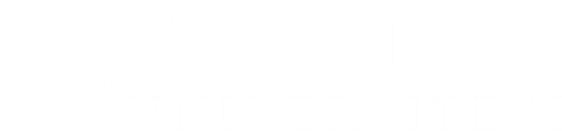 Jean Monnet Faaliyetlerine Kimler Başvuru Yapabilir?
Modüller, Kürsüler, Mükemmellik Merkezleri ve Policy Debate için dünyanın herhangi bir ülkesinde yerleşik yükseköğretim kurumları başvuru yapabilir.
 
Program Ülkelerinde yerleşik yükseköğretim kurumlarının ECHE (Yükseköğretim Erasmus Beyannamesi) sahibi olmaları gerekir.
 
Jean Monnet Modülleri, Kürsüleri ve Mükemmellik Merkezleri faaliyet türlerinde ortaklık yapısı bulunmamakta olup başvuran kurum/kuruluş faaliyeti yürütür. Policy Debate faaliyetinde ise ortaklık yapısı mevcuttur.
erasmus@sakarya.edu.tr
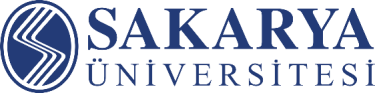 Jean Monnet Faaliyetinin Amaçları Nedir?
Avrupa Birliğinin ve işleyişinin daha iyi anlaşılmasını sağlamak

Daha geniş kitleleri Avrupa Birliği konularında bilgilendirmek

Avrupa Birliği Çalışmaları alanında yapılan araştırma & eğitim‐öğretim 
faaliyetlerini iyileştirmek

Akademi ile toplum arasındaki diyaloğu güçlendirmek
Jean Monnet altında yer alan tüm faaliyet türleri için proje süresi 3 yıldır.**
erasmus@sakarya.edu.tr
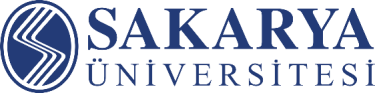 Avrupa Birliği Çalışma Alanları Neler Olabilir?
Birliğin ekonomik, hukuki, siyasi yapısı, işleyişi, uygulamaları, diğer ülkelerle/ülkemizleilişkileri
Avrupa vatandaşlığı ve değerleri 
Birliğin bütünleşme dinamikleri, kuramları 
Avrupa Birliği ile ilgili güncel konular, gelişmeler
Avrupa Birliğinin genişleme stratejileri
Birliğin farklı alanlardaki politikaları ve bu politikaların bütünleşme sürecine etkileri
Müzakereler ve Avrupa Birliğine katılım süreci konuları
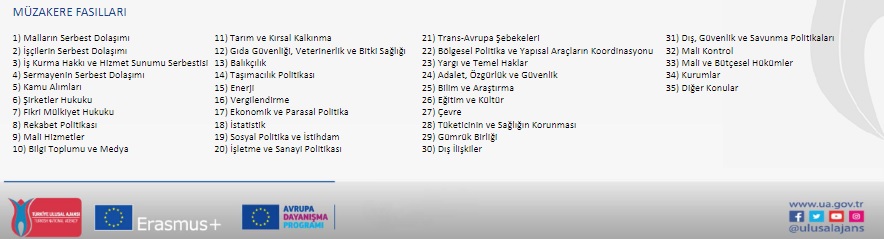 erasmus@sakarya.eu.tr
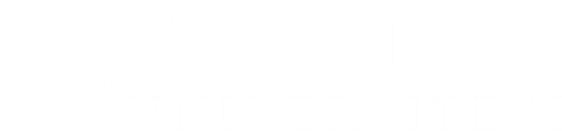 Jean Monnet Modulü Nedir?
Avrupa Birliği çalışmaları alanında bir eğitim/öğretim programı tasarlanması ve bunun uygulamaya konulmasıdır. 
Akademik bir yıl başına en az 40 saat ders verilmesi gerekmektedir. 
Proje süresi 3 yıldır.
Projeye sağlanabilecek en yüksek hibe miktarı 30.000,00 € 
Hangi Dersler Jean Monnet Modülü İçine Girer?
Avrupa Birliği konularında gelişmiş dersler sunmayan fakülte/bölümler için giriş mahiyetinde dersler 
Halihazırda Avrupa Birliği konularında gelişmiş dersler sunan fakülte/bölümler için daha detaylı dersler
Yaz kursları, yoğunlaştırılmış kurslar, uzaktan eğitimle yapılan dersler vb. 

Türkiye’de Jean Monnet Modulü İle Dersler Açan Okullar Hangileridir?
Akdeniz Üniversitesi, Boğaziçi Üniversitesi, Bilkent Üniversitesi, Bartın Üniversitesi, Çukurova Üniversitesi, Dokuz Eylül Üniversitesi, Fenerbahçe Üniversitesi, Galatasaray Üniversitesi, İstanbul Kültür Üniversitesi, İstanbul Üniversitesi, Kadir Has Üniversitesi, Kocaeli Üniversitesi, ODTÜ, Yaşar Üniversitesi…..
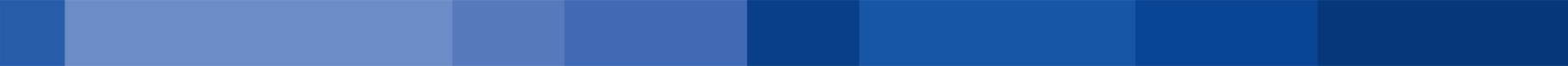 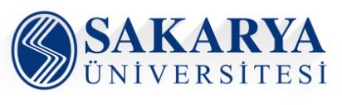 www.sakarya.edu.tr
Jean Monnet Kürsü Başkanlıkları Nelerdir?
Avrupa Birliği çalışmaları alanında uzman bir akademisyen tarafından üst düzey bir eğitim/öğretim programı tasarlanıp, uygulanması
Jean Monnet Modül’den en önemli farkı tek ders olmayıp, kürsü başkanlıklarında birkaç ders verilmesidir.
Akademik yıl başına en az 90 saat ders verilmeli ve derslerin Kürsü Başkanı tarafından verilmesi gerekmektedir.
Projeye sağlanabilecek en yüksek hibe miktarı 50.000,00 € ‘dur.

Kürsü Başkanlıklarında Faaliyetler Neler Olabilir?
Üniversitenin resmi müfredatında yerleşik olan Avrupa Birliği çalışmalarını derinleştirmek
Yükseköğretim öğrencilerinin yanında iş gücü piyasası yada  farklı paydaşlara da ulaşarak eğitim vermek
AB konularındaki araştırmaları izlemek ve yürütmek 
Genç akademisyen ve araştırmacıları Avrupa Birliği çalışmaları ile ilgili alanlarda teşvik etmek.

Hangi Okullar Desteklenen Kürsü Başkanlıkları Yaptılar?
Altınbaş Üniversitesi, Ankara Üniversitesi, Bahçeşehir Üniversitesi, Bilkent Üniversitesi, Dokuz Eylül Üniversitesi, Ege Üniversitesi, Koç Üniversitesi, Marmara Üniversitesi, ODTÜ.
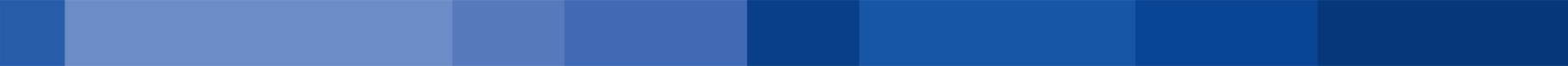 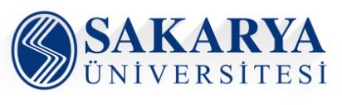 www.sakarya.edu.tr
Jean Monnet Mükemmeliyet Merkezleri Nedir?
Jean Monnet Avrupa Mükemmeliyet Merkezleri, Avrupa bütünleşmesiyle ilgili çalışma ve araştırmalar için bilimsel ve insani kaynaklarla dokumanların bir veya daha fazla üniversite arasında paylaşıldığı ve Avrupa bütünleşmesinde uzmanlaşmış bir çatı oluşturmaktadır.
Mükemmeliyet Merkezlerin, Kürsü Başkanlıklarından en önemli farklı Avrupa Birliği alanlarında eğitim verebilecek araştırma merkezi açılmasıdır. 
Proje süresi 3 yıldır.
Projeye sağlanabilecek en yüksek hibe miktarı100.000,00 € ‘dur.
Mükemmeliyet Merkezinin Konusu Ne Olabilir?
Avrupa Birliği konularında araştırma faaliyetleri yürütmek
Avrupa Birliği çalışmaları ile ilgili kaynak belgelerin organizasyonunu sağlamak
Mevcut dersleri ve müfredatı tamamlamak için AB konularında içerik ve araçlar geliştirmek
AB konusundaki tartışma ve deneyim paylaşımını teşvik etmek
Araştırma faaliyetlerinin sonuçlarını düzenli olarak yayınlamak
Faaliyetleri kamuoyuna açık şekilde düzenlemek

Hangi Okullar Desteklenen Mükemmeliyet Merkezi Yaptılar?
Ankara Üniversitesi, Marmara Üniversitesi, ODTÜ, Sabancı Üniversitesi, Yaşar Üniversitesi
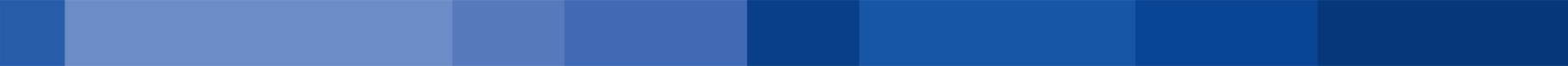 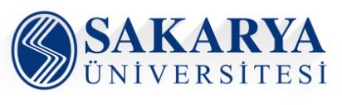 www.sakarya.edu.tr
Jean Monnet Policy Debate ‐ Networks Nelerdir?
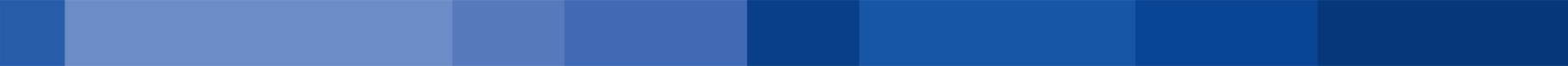 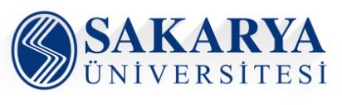 www.sakarya.edu.tr
Academic Network for European Union Studies in Turkey
A-NEST
A-NEST, Avrupa çalışmalarına yönelik akademik faaliyetler sürdüren akademisyenlerin Avrupa akademik çalışmaları, AB-Türkiye ilişkilerindeki gelişmeleri paylaşabilecekleri; konferans, çalıştay, seminer düzenleyebilecekleri, haber paylaşabilecekleri ve bir ağ oluşturmayı amaçlayan AB Türkiye Delegasyonu tarafından desteklenen bir platformdur. 

 https://www.avrupa.info.tr/en/a-nest-professors?keys=&page=1

academicnetworkeu@gmail.com
2021 Yılı Jean Monnet Eylemleri Verileri

Number of proposals submitted (including proposals transferred from or to other calls): 782
ERASMUS-JMO-2021-MODULE: 579
ERASMUS-JMO-2021-CHAIR: 134
ERASMUS-JMO-2021-COE: 69

Total budget requested for above-threshold proposals: 20.116.886 €
erasmus@sakarya.edu.tr
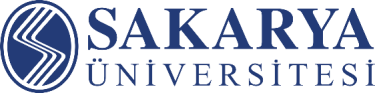 Jean Monnet Faaliyetlerinde Hibe Kalemleri Nelerdir?
Jean Monnet Modülleri ve Kürsüleri faaliyet türleri kapsamında verilen hibelerde, birim maliyet ölçekleri ile sabit oranlı finansmanın kombinasyonuna dayanan bir sistem (fixed lump sum) uygulanmaktadır. 
 
Jean Monnet Mükemmellik Merkezleri ve Policy Debate faaliyet türleri kapsamında doğrudan ve dolaylı masrafların karşılandığı gerçek maliyetlere dayalı bir finansman mekanizması (customized lump sum) uygulanmaktadır.
erasmus@sakarya.edu.tr
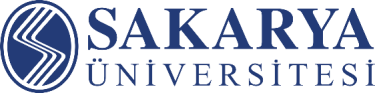 AB Üye Devletleri ve Programla ilişkili üçüncü ülkeler için Jean Monnet Modüllerinde Hibeler;
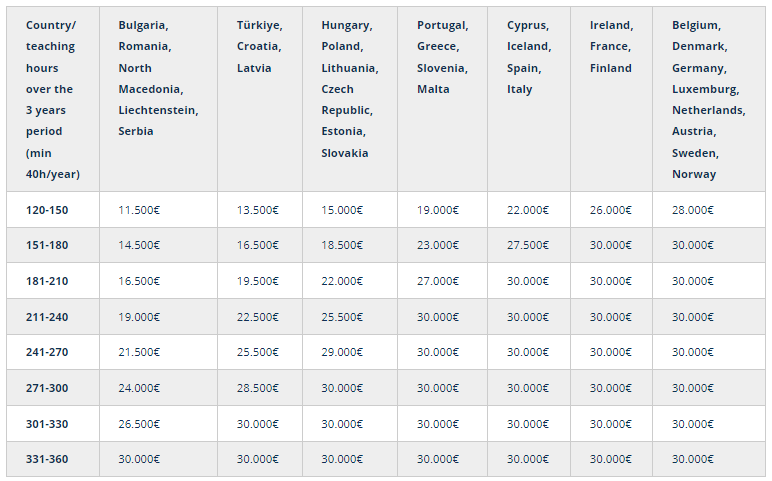 Başvuru sahipleri, başvuruda aşağıdaki tablolarda belirtilen tek götürü tutarın önceden tanımlanmış miktarını talep etmelidir. Aşağıdaki tablolar, toplam öğretim saati sayısına karşılık gelen ülke başına toplam götürü tutarı göstermektedir. Tablodaki tutarlar, %75'lik eş finansman gömülü olduğundan, nihai AB katkısıdır.
erasmus@sakarya.edu.tr
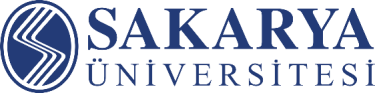 Jean Monnet Modülü Nasıl Yazılır?
Öncelikle amacın belirlenmesi gerekmektedir.
Avrupa Birliği ve Avrupa Çalışmaları İle İlgili Olmalı
Avrupa Birliği Politikaları İle İlgili Olmalı
Avrupa Birliği Konusunda Farkındalık Oluşturmalı
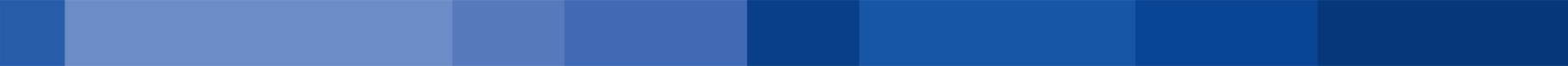 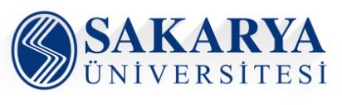 www.sakarya.edu.tr
Proje Yazım Aşaması?
Projenizin Yenilikçi Unsurları Nelerdir? (Yöntem, Ders İçeriği, Konuya Yaklaşım)
Projenizin Türkiye’de Yazılan ve Uygulanacak  Bir Jean Monnet Projesi Olarak Farkları Nelerdir? Ne Katacaktır?
Disiplinler arası Yönleri Nelerdir?
Projenizin Türkiye’de Yazılan ve Uygulanacak  Bir Jean Monnet Projesi Olarak Farklara Nelerdir? Ne Katacaktır?
Hedef Kitleye Nasıl Ulaşacaksınız?
Proje Ekibinizde Kimler Var? (Uzmanlık- Birbirini Tamamlıyor Mu)
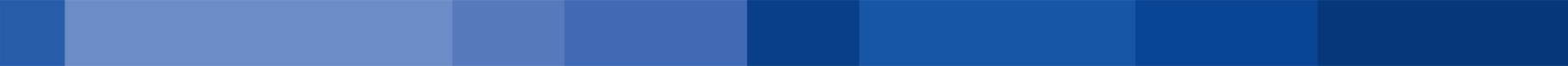 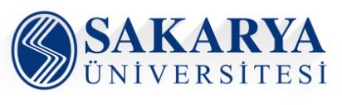 www.sakarya.edu.tr
Proje Değerlendirme Kriterleri Nelerdir?
Quality of the Project
Team
Partnership
(Proje Ortaklığının Kalitesi)
Relevance of 
The Project
(Projenin İlgililiği)
Quality of The Project
Design and
Implementation
(Tasarımın Kalitesi)
Impact
(Etki)
25 Puan
25 Puan
25 Puan
25 Puan
Projenizin hibe alabilmesi için 100 üzerinden en az 70 puan alması gerekmektedir.
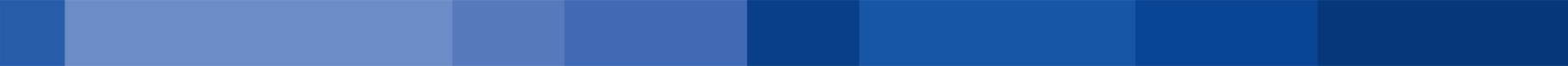 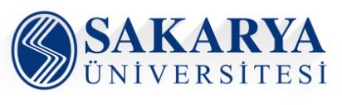 www.sakarya.edu.tr
Projenin Uyumluluğu (25 Puan)
1. Teklifin aşağıdaki unsurlar ile uygunluğu:
Eylemin hedefleri ve öncelikleri (Lütfen “Jean Monnet’nin Amaçları Nelerdir” ve “Jean Monnet Modülü Nedir” bölümlerine bakınız)
Katılımcı kurum/kuruluşların ve ilgili akademisyenlerin ihtiyaçları ve hedefleri
2. Teklif ne ölçüde:
Yeni öğretme ve araştırmaların gelişmesini teşvik etmeye uygun veya faaliyetleri tartışmakta,
Yeni metodolojilerin, araçların ve teknolojilerin kullanımını içermekte,
Akademik katma değere sahip olduğuna dair kanıt sunmakta,
Jean Monnet Eylemine ev sahipliği yapan kurum/kuruluştaki Avrupa çalışmalarını teşvik etmekte,
Gerek Jean Monnet Eylemine ev sahipliği yapan kurum/kuruluşun içinde ve gerek ulusal seviyede bu araştırma alanında daha fazla görünürlük sağlamakta?
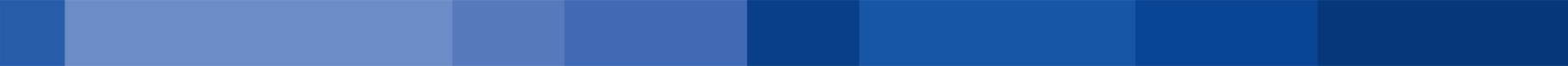 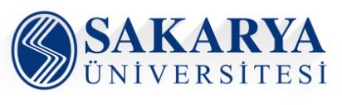 www.sakarya.edu.tr
Projenin Uyumluluğu (25 Puan)
3. Teklifin Eylemin öncelikli hedef kitleleri ile uygunluğu:
Jean Monnet Eyleminin kapsamına girmeyen ülkelerde yerleşik kurum/kuruluşlar,
Henüz Jean Monnet fonu almamış kurum/kuruluşlar veya akademisyenler,
Avrupa boyutlarına az müdahil olmuş, ancak bunlardan giderek daha fazla etkilenen araştırmalardaki AB ile ilgili belirli konular,
Avrupa çalışmaları ile otomatik olarak ilişki kurmayan öğrenciler (bilim, mühendislik, tıp, eğitim, sanat ve dil vb. alanlarda).
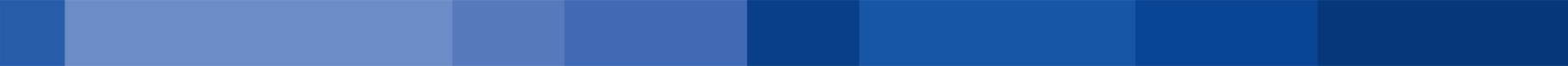 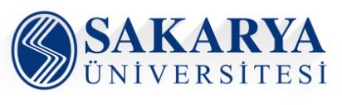 www.sakarya.edu.tr
Proje Tasarımının Kalitesi (25 Puan)
Hazırlık, uygulama, değerlendirme, izleme ve yaygınlaştırma ile ilgili uygun aşamalar da dâhil, çalışma programının açıklığı, bütünlüğü ve kalitesi,
Proje hedefleri, faaliyetler ve teklif edilen bütçe arasında bütünlük,
Teklif edilen metodolojinin kalitesi ve fizibilitesi.
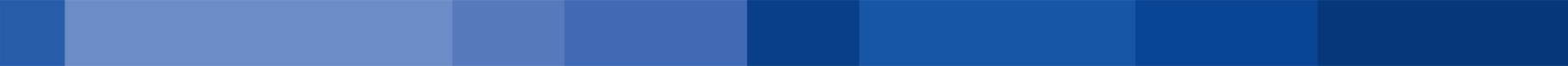 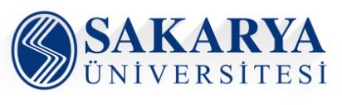 www.sakarya.edu.tr
Proje Tasarımının Kalitesi (25 Puan)
Hazırlık, uygulama, değerlendirme, izleme ve yaygınlaştırma ile ilgili uygun aşamalar da dâhil, çalışma programının açıklığı, bütünlüğü ve kalitesi,
Proje hedefleri, faaliyetler ve teklif edilen bütçe arasında bütünlük,
Teklif edilen metodolojinin kalitesi ve fizibilitesi.
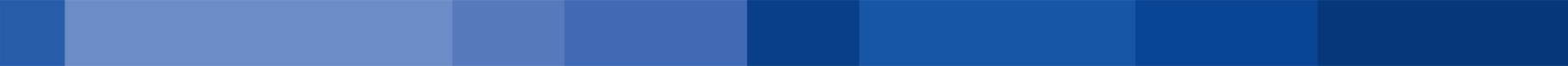 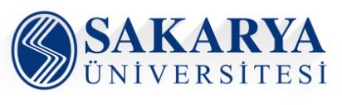 www.sakarya.edu.tr
Proje Ekibinin Kalitesi (25 Puan)
Teklif ne ölçüde Avrupa Birliği çalışmalarının belirli alanlarında mükemmel bir profile ve yeterliliklere sahip olan ve bu özelliklerini üst düzeydeki faaliyetlere dair kanıtlar ile belgeleyen kilit akademik personel içermektedir.
Proje tarafından yürütülen faaliyetlere katılan kilit akademik personelin profil ve uzmanlığının uygunluğu.
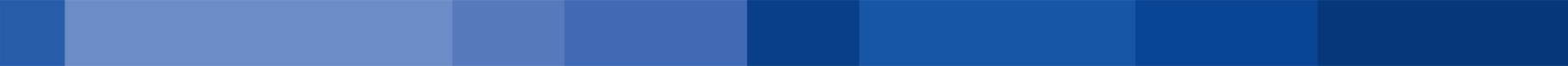 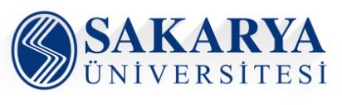 www.sakarya.edu.tr
Öngörülebilir Faaliyetler
Teklif ne ölçüde Avrupa Birliği çalışmalarının belirli alanlarında mükemmel bir profile ve yeterliliklere sahip olan ve bu özelliklerini üst düzeydeki faaliyetlere dair kanıtlar ile belgeleyen kilit akademik personel içermektedir.
Proje tarafından yürütülen faaliyetlere katılan kilit akademik personelin profil ve uzmanlığının uygunluğu.
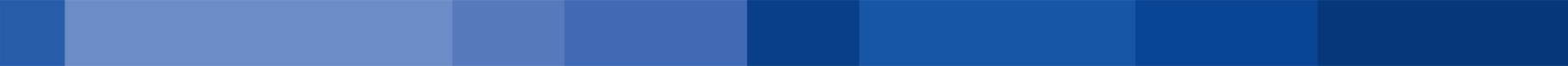 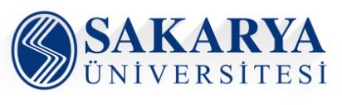 www.sakarya.edu.tr
Bilgi ve İletişim Kaynakları
Erasmus+ 2023 Program Rehberi: https://erasmus‐plus.ec.europa.eu/document/erasmus‐programme‐guide‐2023
Başvuru Formu ve Projeyle İlgili Belgeler: https://ec.europa.eu/info/funding‐tenders/opportunities/portal/screen/home
Jean Monnet Directory: https://www.eacea.ec.europa.eu/grants/2021‐2027/erasmus/jean‐monnet‐activities‐database_en

Türkiye Ulusal Ajansı Yükseköğretim Koordinatörlüğü: yuksekogretim@ua.gov.tr

Tüm Sorularınız ve Bilgi İçin: erasmus@sakarya.edu.tr
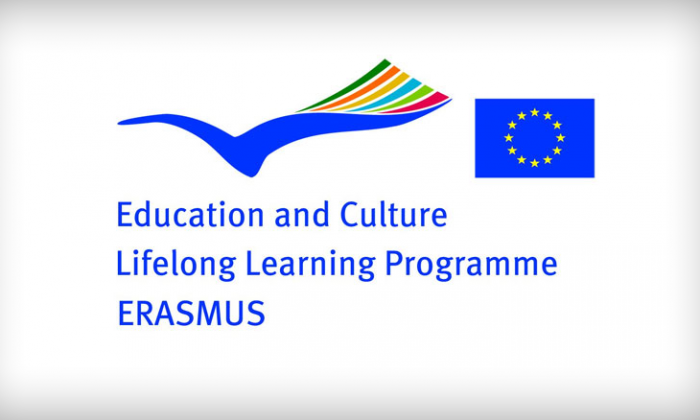 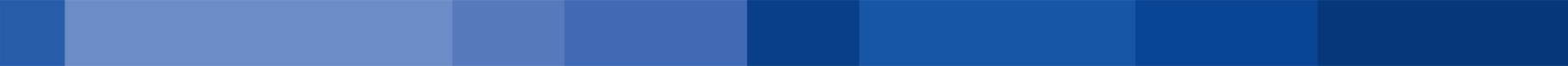 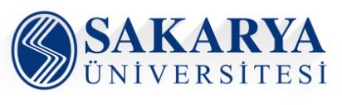 www.sakarya.edu.tr
Dinlediğiniz İçin Teşekkür Ederiz.

Bize sormak istediğiniz sorular var mı?
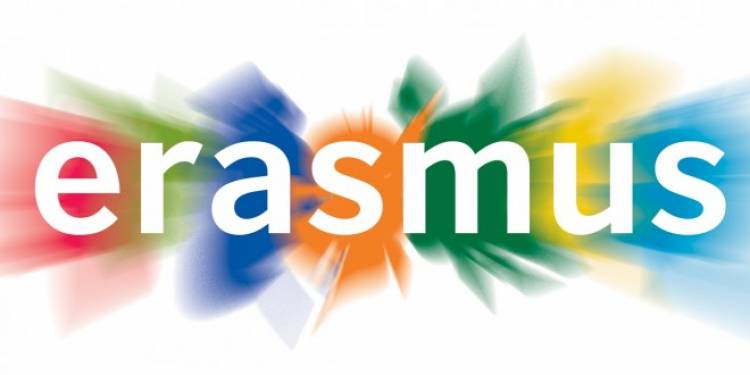 Erasmus İletişim Adresleri
01
Uluslararası İlişkiler Ofisi Koordinatörü: Öğr.Gör.Dr. Tuba TATAR
02
Email: erasmus@sakarya.edu.tr
Telefon: 0264 295 43 48
03
erasmus@sakarya.edu.tr
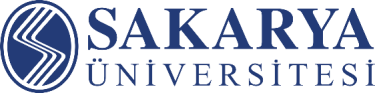 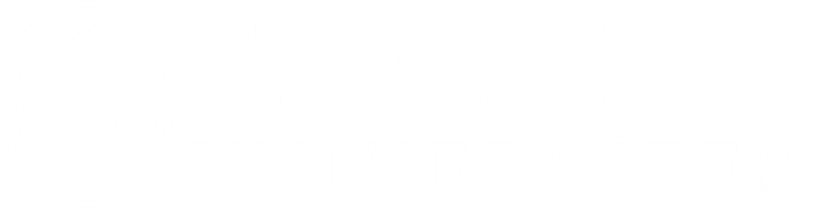 Teşekkür Ederiz
Erasmus Koordinatörlüğü
erasmus@sakarya.edu.tr